1.Lektion
Forløbet: Unge – identitet, socialisering og sociale medier
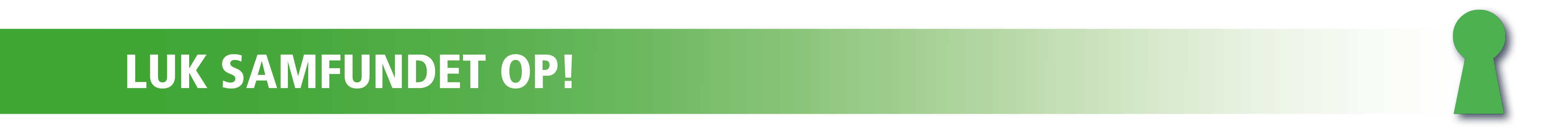 Overordnede spørgsmål og dagsorden til lektion 1
Overordnede spørgsmål til lektion 1
– Hvad indeholder faget samfundsfag og hvad skal jeg kunne som elev?
Hvad handler digital krænkelseskultur om?

Velkomst og læreroplæg (5 min)
Læsepause og kort diskussion (15 min)
Gruppearbejde om nøgenbilleder, digitale krænkelser samt opstilling af etisk kodekst for klassen/holdet (20 min)
Opsamling
Hævnporno og digitalkrænkelse
Hævnporno: er udtryk for det fænomen, hvor en person lægger billeder eller filmklip ud af seksuel karakter, hvor den ene person (den der lægger det ud) selv deltager eller er tilskuer – men hvor den anden person (kan være flere personer) ikke har givet samtykke til dette og derfor krænkes.

Digitalkrænkelse: Handler om at børn, unge og voksne krænkes via de digitale sociale medier bl.a. i form af udstilling og deling af nøgenbilleder
Gruppearbejde med følgende spørgsmål
Hvad er deling af nøgenbilleder og hævnporno? 
Hvad menes med digital krænkelseskultur? 
Hvordan og hvorfor er dette fænomen opstået? 
Hvorfor kan deling af disse billeder være ubehagelige for den person, som er på billederne? 
Er det ok, at dele intime billeder af hinanden på nettet? 
Hvordan skal vi komme deling af specielt nøgenbilleder til livs? 
Er deling af intime billeder den eneste form for digital-krænkelseskultur, som I kender til. Her skal I komme med konkrete eksempler (skriv dem ned. 
Kom med forslag til, hvilke værdier, som skal stå helt centralt i jeres etiske(moralske) kodeks for, hvordan I, i klassen, vil kommunikere med hinanden på de sociale medier, men også i den fysiske verden.
Klassens etiske værdisæt
Et etisk værdisæt eller kodeks handler om, at man opstiller en række værdier som fx gensidig respekt, tolerance, kammeratskab osv. der samlet set udgør en moralsk ramme omkring det sociale samvær, der skal kendetegne denne klasse. 


Hvad skal være jeres etiske kodeks?
Hvordan laver man en interview? Se s.32-33 i Luk Samfundet Op!